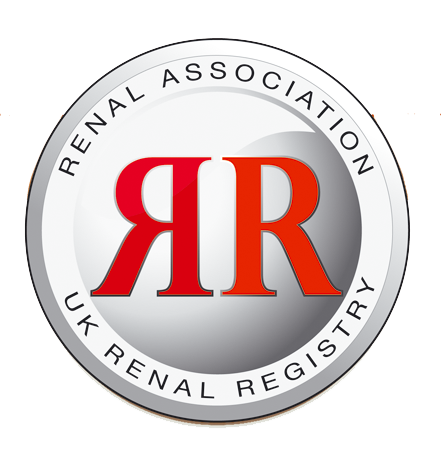 Figure 10.1. Box and whisker plot of MRSA rates by renal centre per 100 dialysis patient years, by reporting year
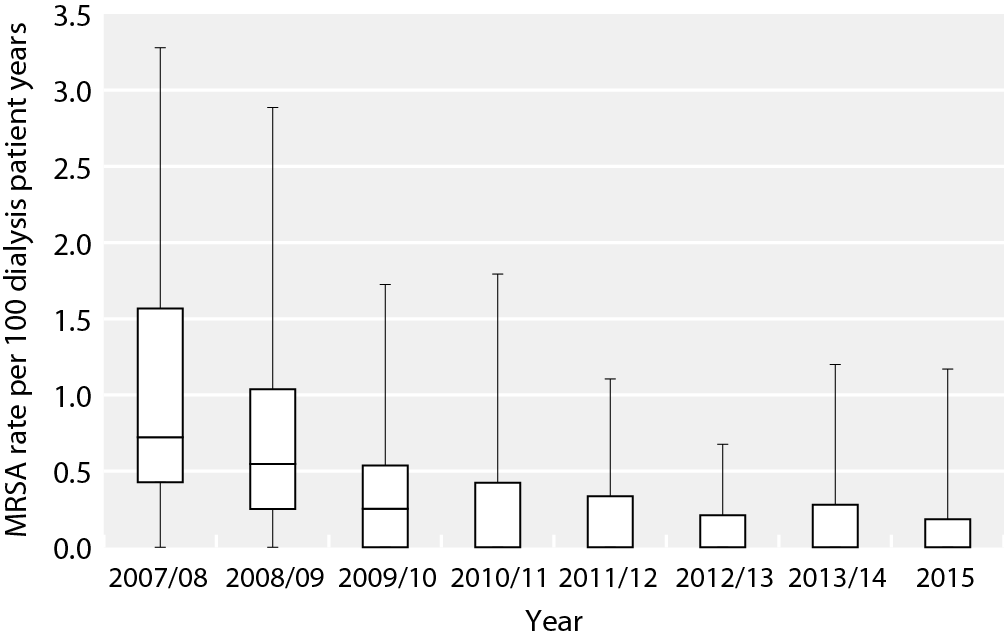 UK Renal Registry 19th Annual Report
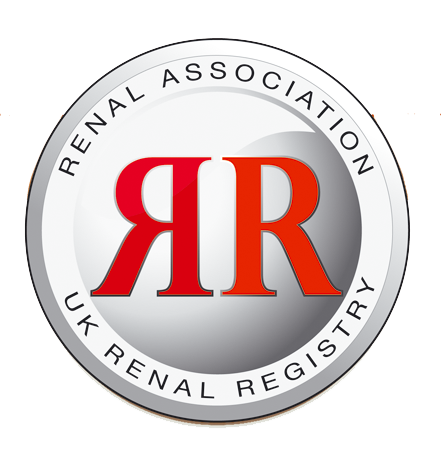 Figure 10.2. Funnel plot of the MRSA bacteraemia rate per 100 dialysis patient years by renal centre, 1st January 2015 to 31st December 2015
Dotted line depicts rate for whole cohort
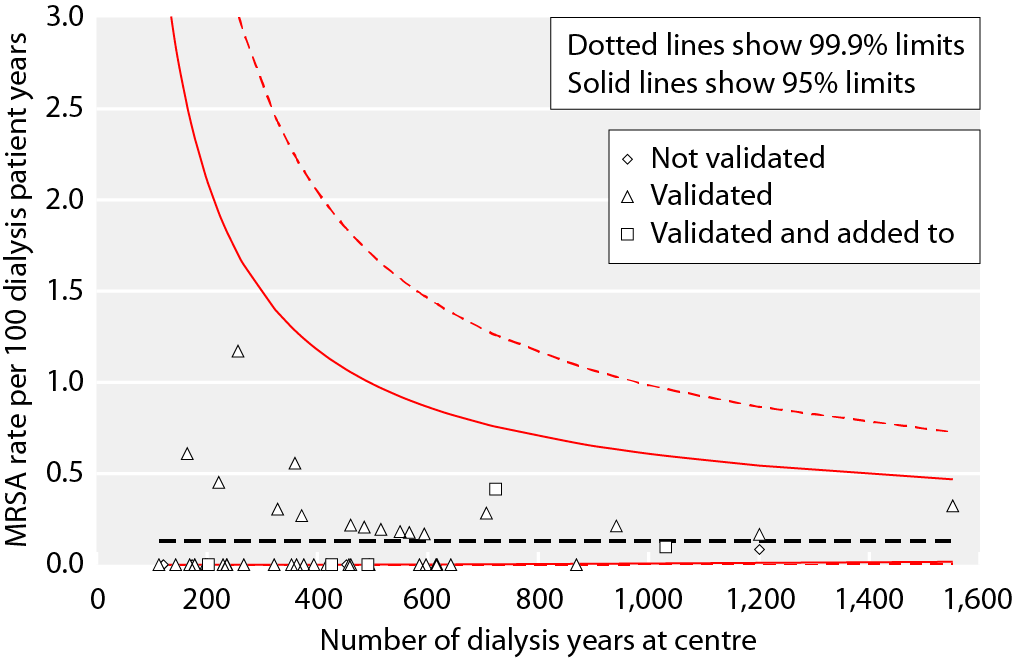 UK Renal Registry 19th Annual Report
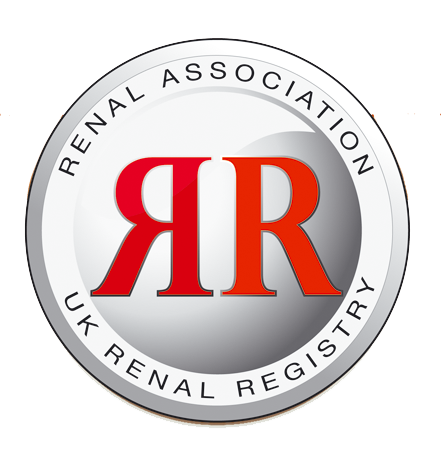 Figure 10.3. Box and whisker plot of MSSA rates by renal centre per 100 dialysis patient years, by reporting year
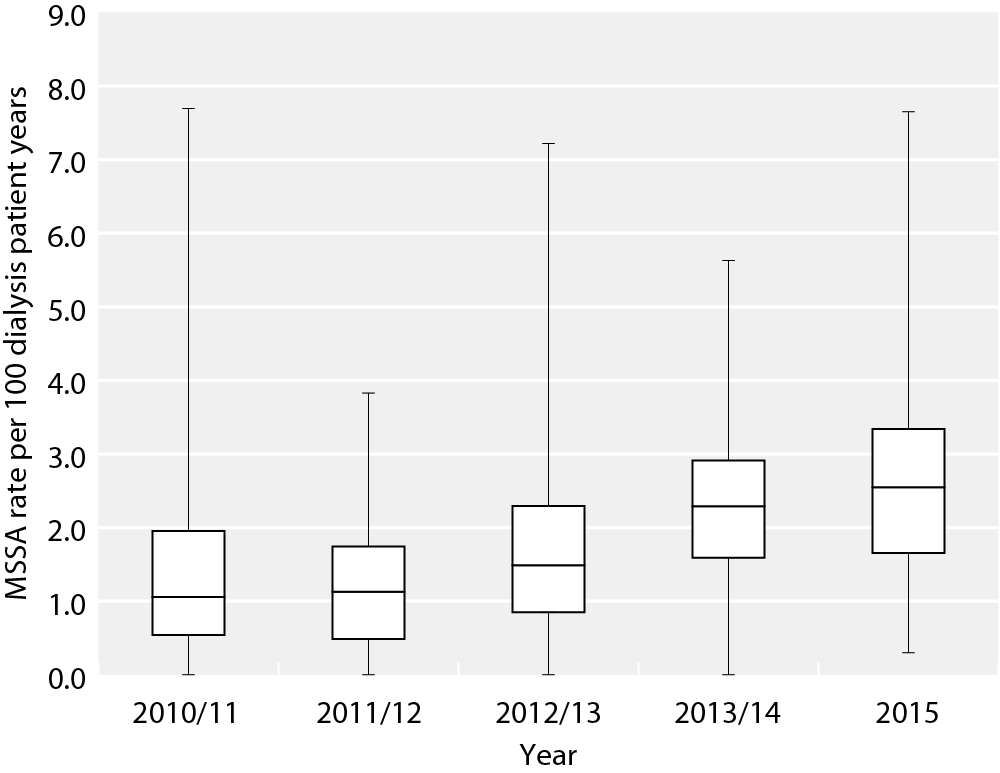 UK Renal Registry 19th Annual Report
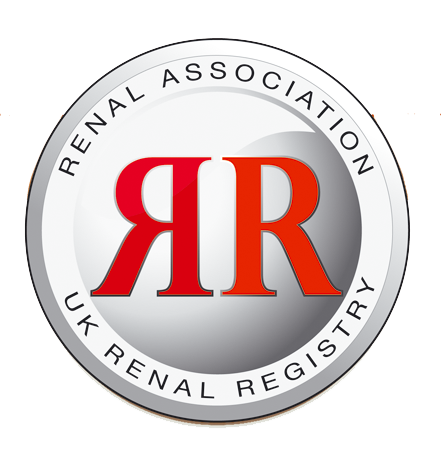 Figure 10.4. Funnel plot of the MSSA bacteraemia rate per 100 dialysis patient years by renal centre, 1st January 2015 to 31st December 2015
Dotted line depicts rate for whole cohort
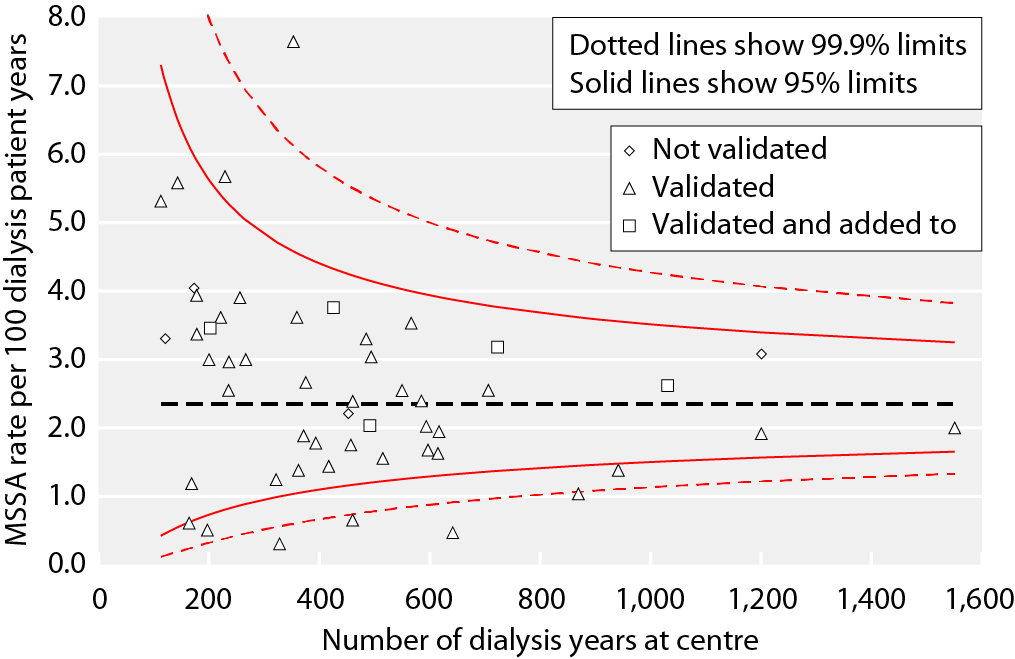 UK Renal Registry 19th Annual Report
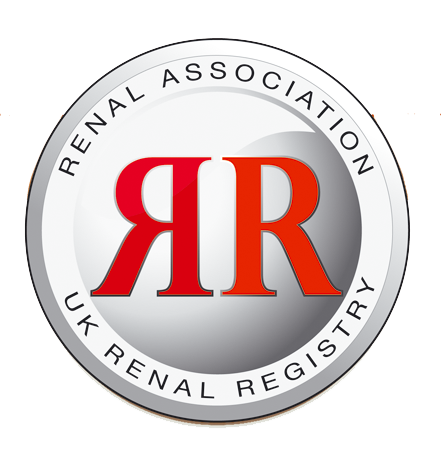 Figure 10.5. Funnel plot of the CDI rate per 100 dialysis patient years by renal centre, 1st January 2015 to 31st December 2015
Dotted line depicts rate for whole cohort
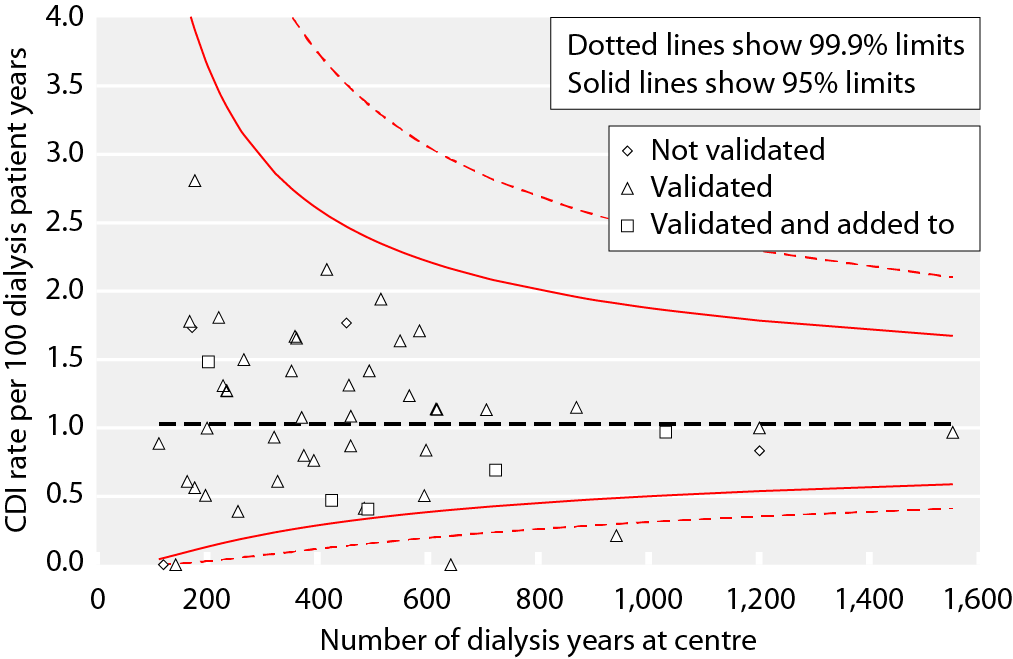 UK Renal Registry 19th Annual Report
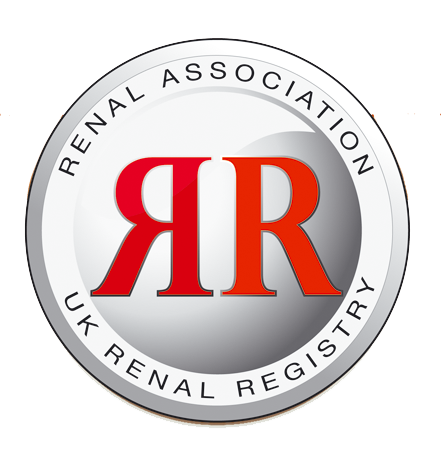 Figure 10.6. Funnel plot of the Escherichia coli bacteraemia rate per 100 dialysis patient years by renal centre, 1st January 2015 to 31st December 2015
Dotted line depicts rate for whole cohort
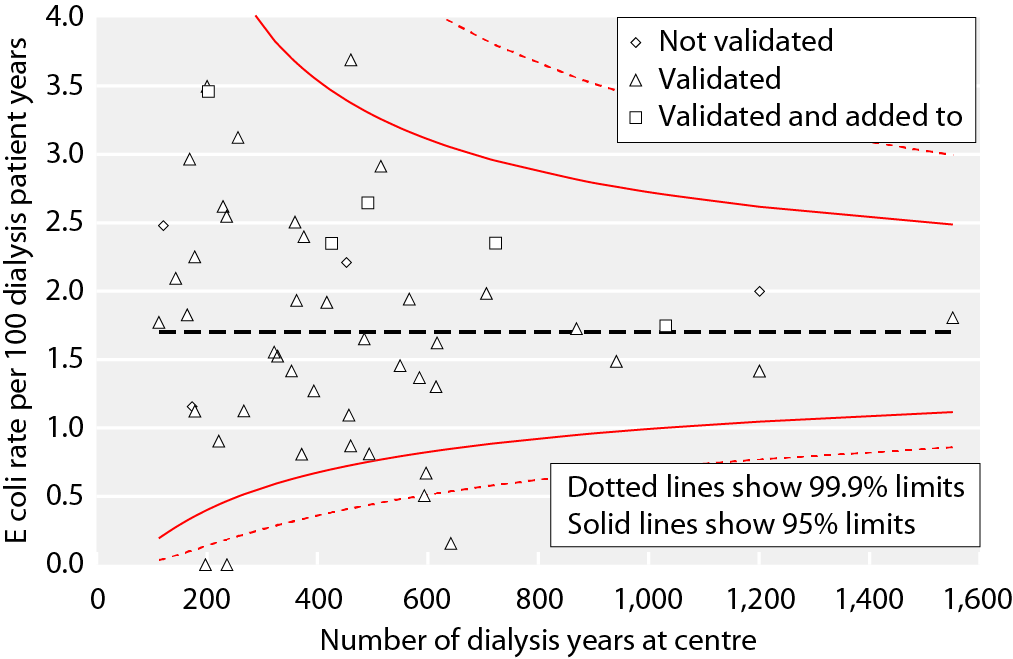 UK Renal Registry 19th Annual Report